Acing the Interview
Interviews!
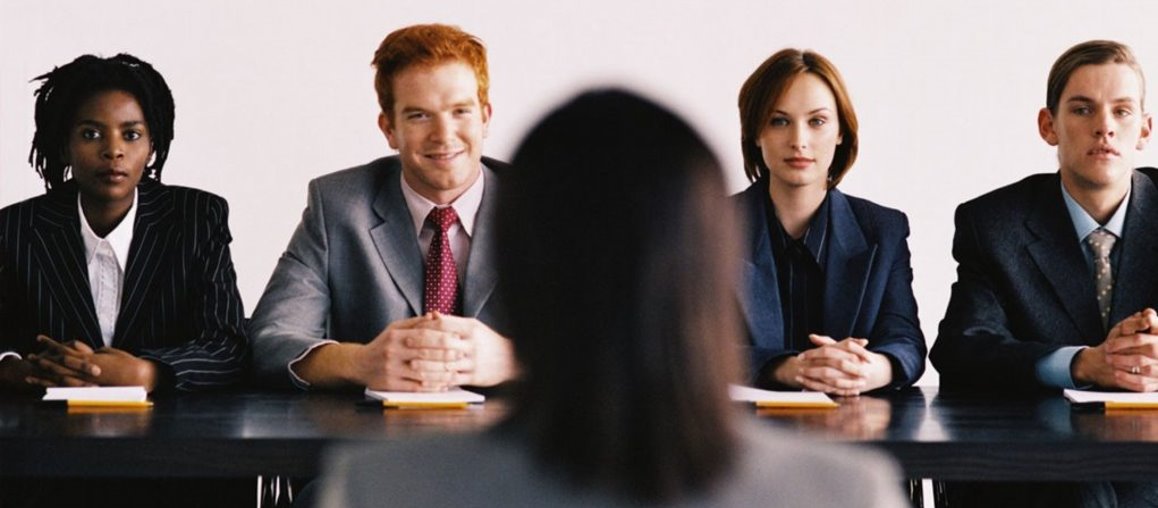 What is an interview?
Why are interviews important?
Have you ever had an interview?
Interviews…
Help employers, schools, organizations, and others decide who they will hire or select for an opportunity​
Allow you to market yourself
Give you a chance to decide if the job/organization/opportunity is right for YOU!
3
5 Steps to a Successful Interview​
Prepare for the Interview: Research, Plan, and Practice​
 Start the Interview: Be on Time, Dress the part, and Be Friendly​
 During the Interview: Be Positive, Thoughtful, and Confident​
 End the Interview: Ask questions, Get next steps, Thank them​
 Follow Up: Send a thank you note​
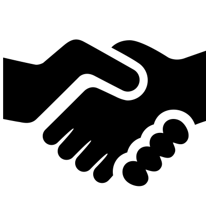 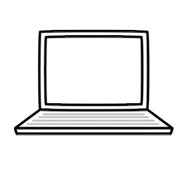 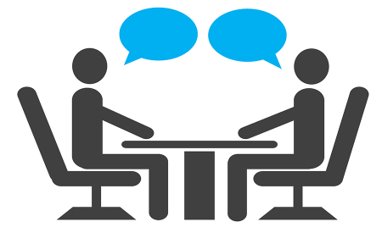 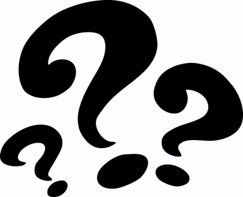 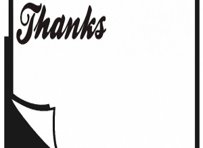 4
Video
“16 Ways to Screw Up a Job Interview”

What do you think?
5
Exercise: Mock Interviews
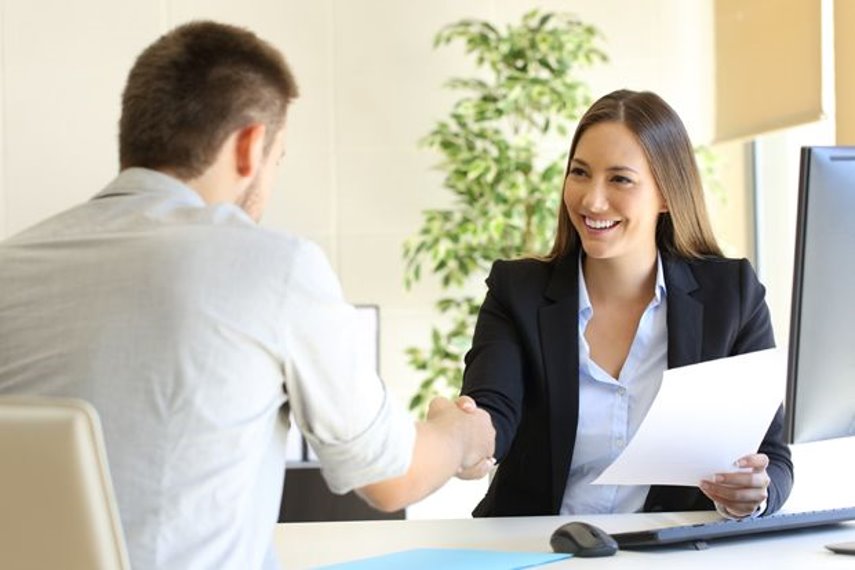 5-10 minute interviews with BTE Volunteers
6
Ground Rules
Each candidate should begin the interview as if they just entered the office: stand, introduce yourself, and shake every interviewer’s hand. 
The interview panel will ask each candidate 2-3 questions.
All students not participating in the interview should remain​ silent and observe the interview.
At the end of the interview, everyone gives respectful and constructive feedback. 
Record observations on the Evaluation Form.
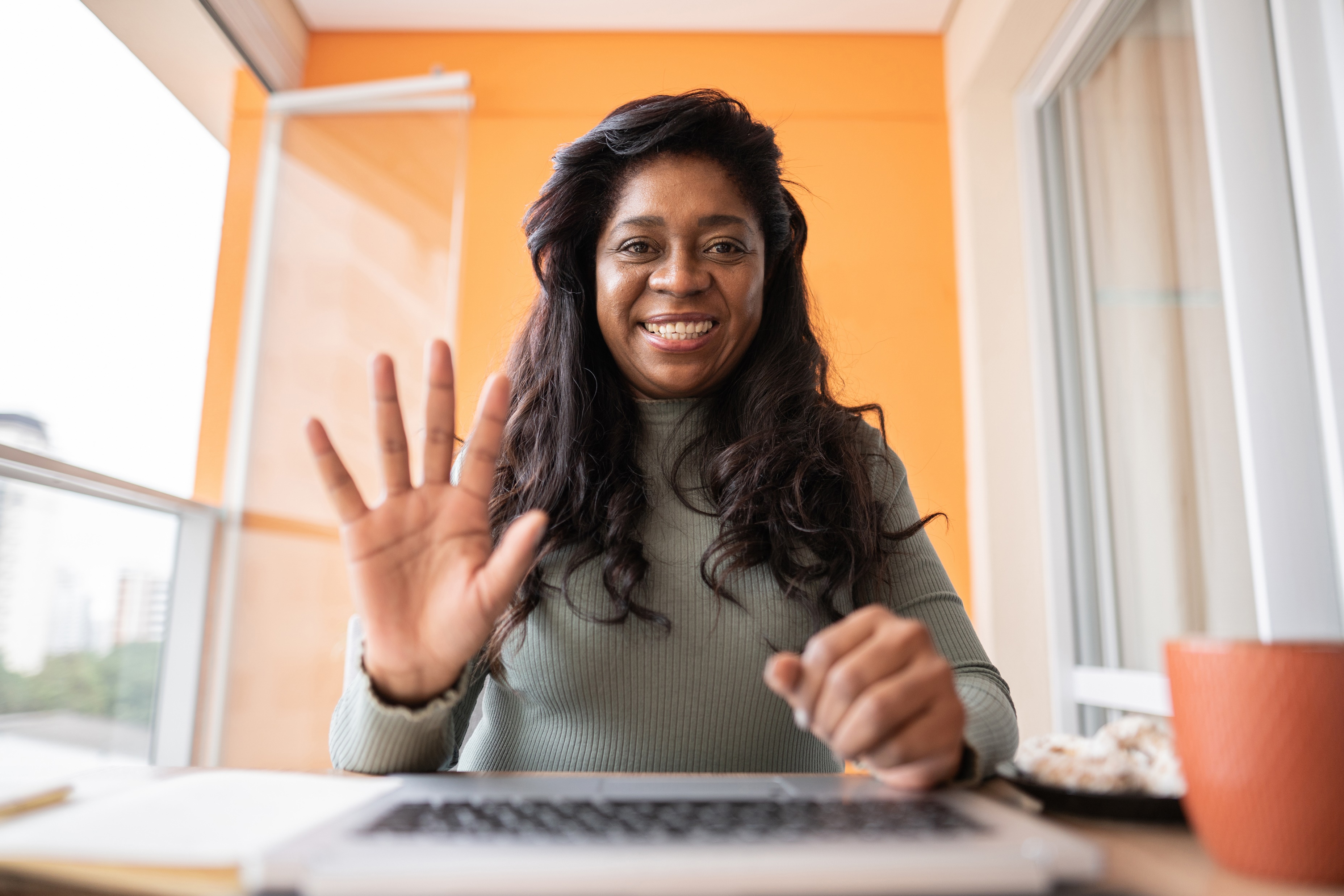 7
Preparing for the Interview
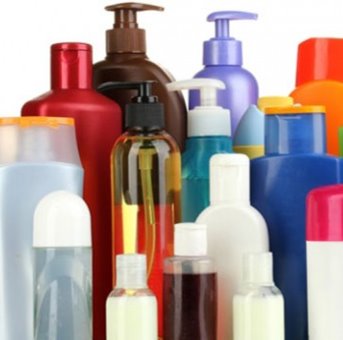 The Background:
The company: Styles Co.
Cool-do is a popular hair product with teenagers. It is the company’s biggest seller, but sales have been down this quarter.
Styles Co. also produces other hair products and cosmetics.
The company was founded in 1905 and has a strong corporate commitment to animal-free testing practices and wildlife preservation​.
The Job: Social Media Intern
The company advertised at your school.
They are looking for someone with strong social media skills to help them use TikTok, Instagram, and other platforms to get their messages out and increase sales.
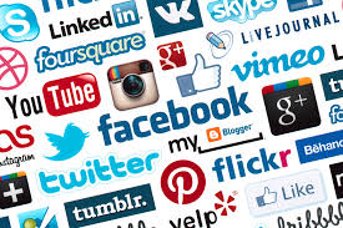 8
Reflection
What did you learn today about interviews that you did not know before? ​

What worked well in the interviews you saw? What did not?​

Were there any questions you were unprepared for? ​

How well were you able to work the background you were given into your interview?​

If this was the real world, what would you do after the interview?
9
Reminders for BTE
[Insert any Site-specific reminders for students]
10